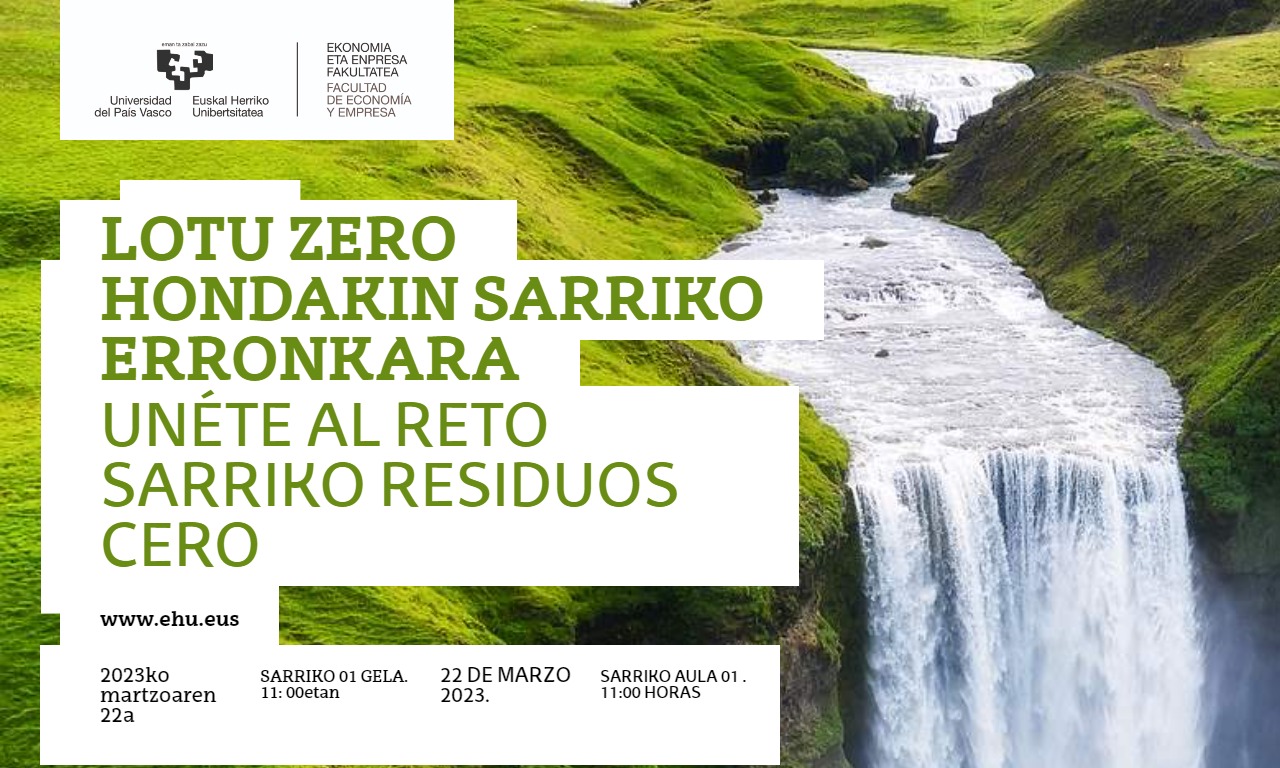 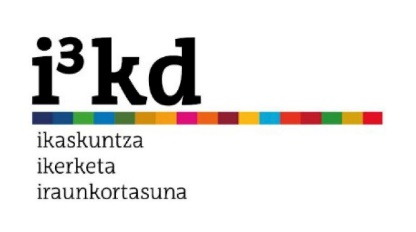 Fecha de inicio:  Octubre		Curso 2023/2024 
Fecha fin: Diciembre       Fecha límite para apuntarse: 16 octubre
Consigue un crédito de libre elección
Inscríbete aquí
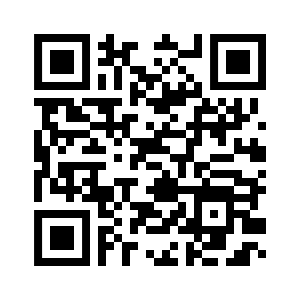 Idatzi hemen
Aukera askeko kreditua lortzen du
Hasteko epea: Urria		2023/2024 ikastaroa
Bukatzeko epea: Abendua      Izena emateko epea: Urriaren 16a